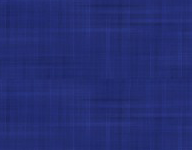 ИСПОЛЬЗОВАНИЕ СОРЕВНОВАТЕЛЬНО-ИГРОВОГО МЕТОДА В ПРОЦЕССЕ СОВЕРШЕНСТВОВАНИЯ ТЕХНИКО-ТАКТИЧЕСКИХ ДЕЙСТВИЙ У КВАЛИФИЦИРОВАННЫХ ВОЛЕЙБОЛИСТОВ 15-16 ЛЕТ



Зуев Евгений Алексеевич 
 



 
 
  
 

Санкт-Петербург
2017
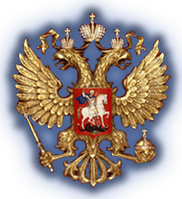 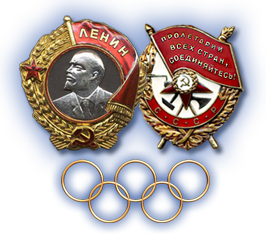 Объект исследования: Учебно-тренировочный процесс, направленный на совершенствование технико-тактических действий у квалифицированных волейболистов.

Предмет исследования: Соревновательно-игровой метод, направленный на совершенствование технико-тактических действий у квалифицированных волейболистов.
Гипотеза:  Предполагалось, что качество выполнения технико-тактических действий  у квалифицированных волейболистов будет более эффективным, если:
-  совершенствование умений технико-тактических  действий будет основано на средствах учебно-тренировочного процесса, проводимых соревновательно-игровым методом.
-  развитие физических способностей, влияющих на выполнение технико-тактических действий у волейболистов, будет осуществляется в ходе заданий, проводимых соревновательно-игровым методом.
Цель исследования:  Цель исследования: Совершенствование учебно-тренировочного процесса, направленного на повышение эффективности технико-тактических действий волейболистов на основе использования соревновательно-игрового метода.
Задачи исследования:  

1. Выявить методы обучения, наиболее часто используемые тренерами при совершенствовании технико-тактических действий у квалифицированных волейболистов.

2. Определить показатели, характеризующие освоение технико-тактических действий квалифицированными волейболистами 15-16 лет.

3. Разработать содержание заданий, проводимых соревновательно-игровым методом, для совершенствования технико-тактических действий у квалифицированных волейболистов, и проверить  эффективность их применения.
Сравнение показателей физической подготовленности волейболистов 15-16 лет в группах 1(К) и 2(Э) до проведения педагогического эксперимента
Таблица 1
Группы несвязны. Число степеней свободы 18. Критическое значение (p=0.05) 2.101
Таблица 2
Сравнение показателей технической подготовленности волейболистов 15-16 лет в группах 1(К) и 2(Э) до проведения педагогического эксперимента
Группы несвязны. Число степеней свободы 18. Критическое значение (p=0.05) 2.101
Задания были составлены по 3 блокам:

Блок 1. Подвижные игры, направленные на развитие физических способностей, влияющих на выполнения технических приемов игры в волейбол.

Блок 2. Задания, направленные на совершенствование технических приемов игры  в волейбол, предусматривающие элемент соперничества или состязательности.

Блок 3. Подвижные игры, направленные на совершенствование технико-тактических действий у волейболистов.
Блок 1. Пример: 





«Кто быстрее».
Игроки двух команд располагаются в колонну по одному на противоположных сторонах площадки в зоне 4 (на пересечении линии нападения и боковой линии). По сигналу направляющие колонн перемещаются в зону 2, попутно имитируя блок в зоне 4 (руки выше сетки), перемещение к линии нападения и касание её рукой. Затем имитируют блок в зоне 3, повторно касаются рукой линии нападения и в заключение имитируют блок в зоне 2. Быстро возвращаются к своей колонне и передают эстафету следующему игроку, который выполняет то же задание, и т. д. Выигрывает команда, закончившая эстафету первой.
Блок 2. Пример:





«Передача в парах».
Передачи в парах. Какая пара сможет дольше передавать мяч друг другу? Какая пара выполнит определенное число передач – 10, 20 и т.д. (условия выполнения усложняются за счет увеличения расстояния и высоты передачи)
Блок 3. Пример:





"Подай и попади".
Игроки двух команд располагаются на лицевых линиях площадки. У каждой команды по 5 мячей. По сигналу игроки обеих команд поочередно выполняют по пять подач, стремясь попасть в пределы площадки. Игроки обеих команд, ожидающие очереди на подачу, собирают мячи и подают их подающим. Побеждает команда, у которой больше попаданий в площадку.
Таблица 3
Сравнение показателей технической подготовленности волейболистов 15-16 лет в экспериментальной группе до и после проведения педагогического эксперимента
Группы связны. Число степеней свободы 9. Критическое значение (p=0.05) 2.262
ВЫВОДЫ
1. Показатели физической подготовленности в двух группах до проведения педагогического эксперимента соответствуют низкому уровню в соответствии с модельными характеристиками, и не имеют статистически достоверных различий между группами.

2. Показатели технической подготовленности в 2 группах до проведения педагогического эксперимента не соответствуют программным требованиям и не имеют статистически достоверных различий между группами.
3. Разработку содержания заданий, направленных на совершенствование технических приемов игры, проводимых соревновательно-игровым методом, целесообразно осуществлять по 3 блокам:

Блок 1. Подвижные игры, направленные на развитие физических способностей, влияющих на выполнения технических приемов игры в волейбол.

Блок 2. Задания, направленные на совершенствование технических приемов игры  в волейбол, предусматривающие элемент соперничества или состязательности.

Блок 3. Подвижные игры, направленные на совершенствование технико-тактических действий у волейболистов.
4.  Эффективность составленных блоков заданий доказана результатами повторного спортивно-педагогического тестирования. После проведения педагогического эксперимента в экспериментальной группе повышаются показатели технической подготовленности. Показатели экспериментальной и контрольной групп имеют статистически значимые различия.
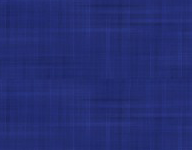 Спасибо за внимание !
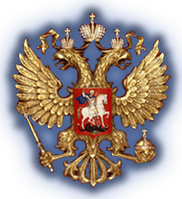 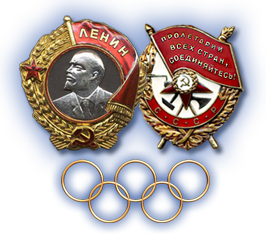 Санкт-Петербург
2016